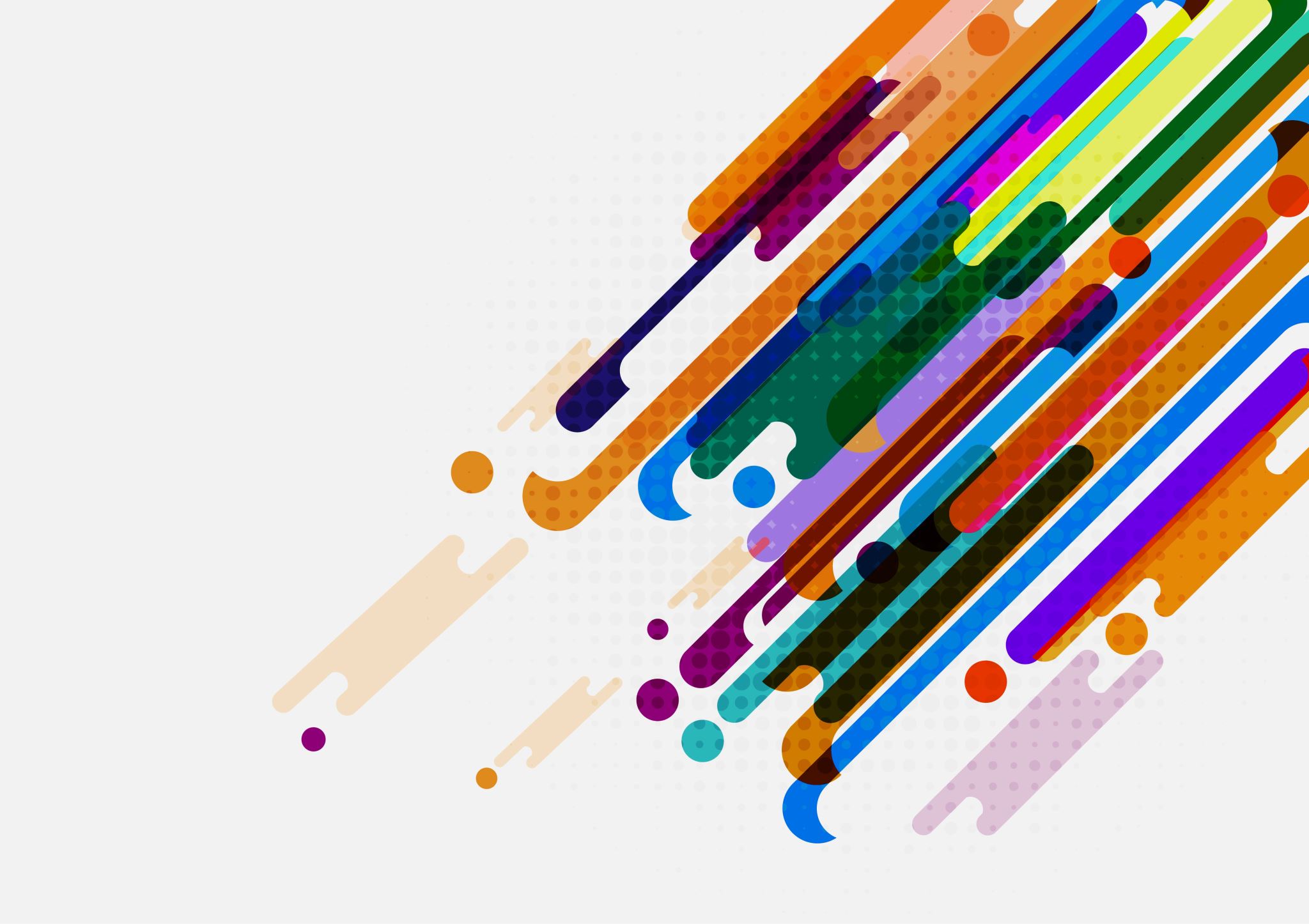 POLİS MESLEK YÜKSEK OKULU
ŞUHUT ŞEHİT İBRAHİM IMIŞ MESLEKİ VE TEKNİK ANADOLU LİSESİ
REHBERLİK SERVİSİ
POLİS MESLEK YÜKSEKOKULU
PMYO HANGİ SINAVLA BAŞVURULUR?
PMYO BAŞVURU ŞARTLARI
PMYO BAŞVURU ŞARTLARI
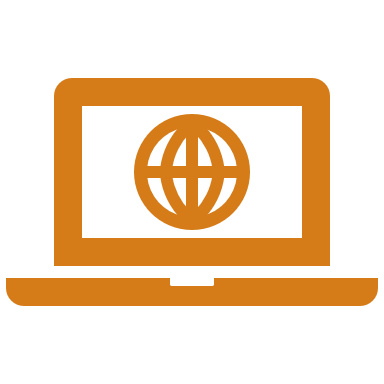 PMYO Başvurusu Nasıl Yapılır?
İlk Başvuru: İnternet Üzerinden Ön Başvuru yapılır.  e-Devlet kapısı şifresi ile internet ortamında başvuru esnasında ilgili haneler doldurularak başvuru işlemi sonuçlandırılacaktır. 
İnternet ortamında başvurular belirtilen tarihler arasında yapılacaktır.
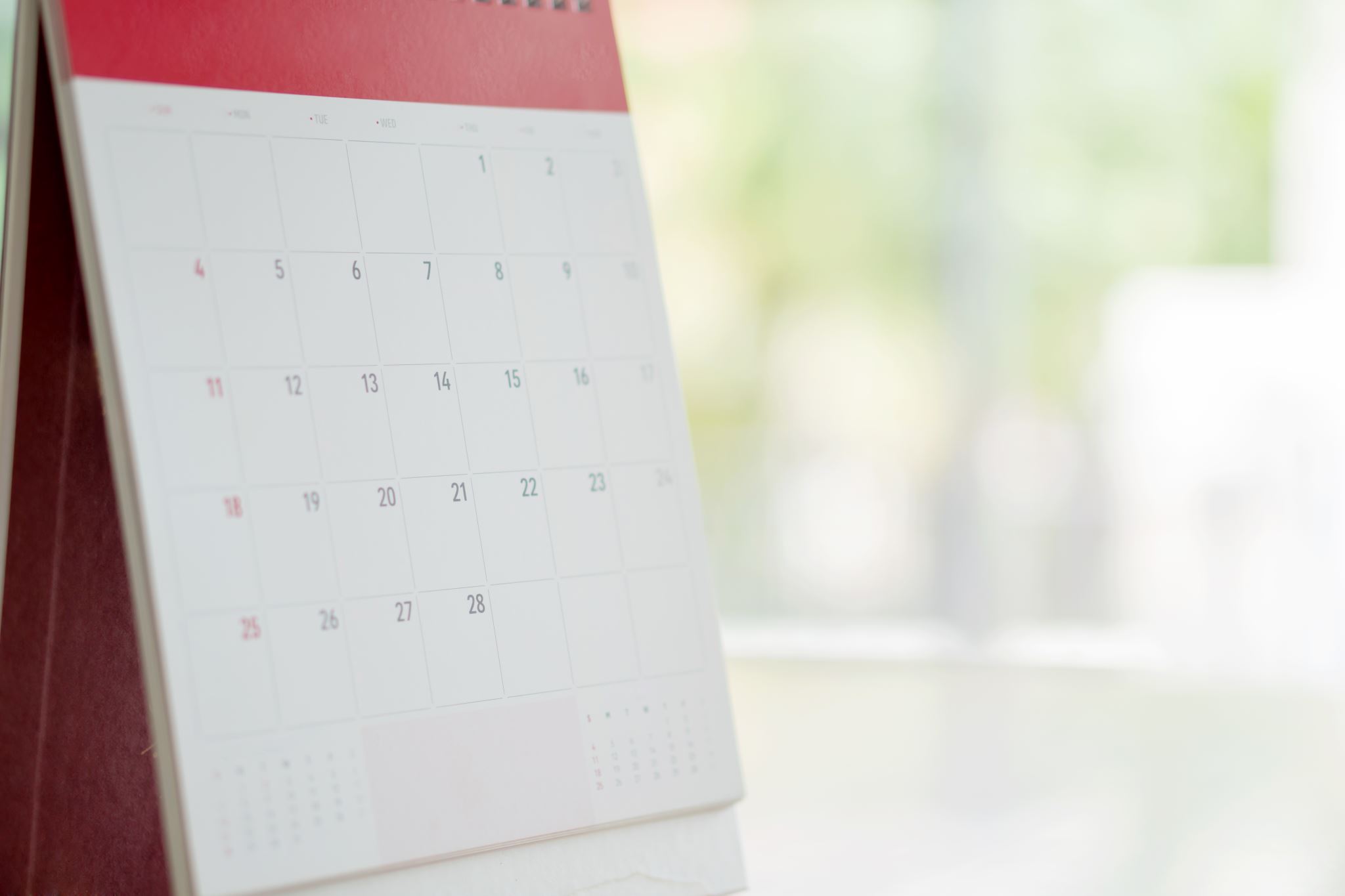 PMYO Başvurusu Nasıl Yapılır?
İkinci Aşama: Polis Akademisi tarafından yapılan ilana başvuru yapan adaylar, şahsen başvurularının alınması ve ön sağlık kontrollerinin yapılması için Polis Akademisi Başkanlığının resmi internet sitesinde (https://pa.edu.tr)  başvuru tarihleri ve başvuru merkezleri açıklanır. 
NOT: Başvuru evraklarınızı teslim edeceğiniz tarih ve yeri  açıklanacaktır.
PMYO Başvurusu Nasıl Yapılır?
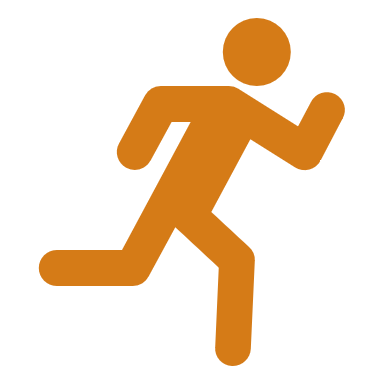 Üçüncü Aşama: Başvuru şartlarınızı yerine getirdiğiniz takdirde FİZİKİ YETERLİLİK MÜLAKATINA alınırsınız. Burada Polis Akademisi tarafından hazırlanan  parkura katılırsınız.
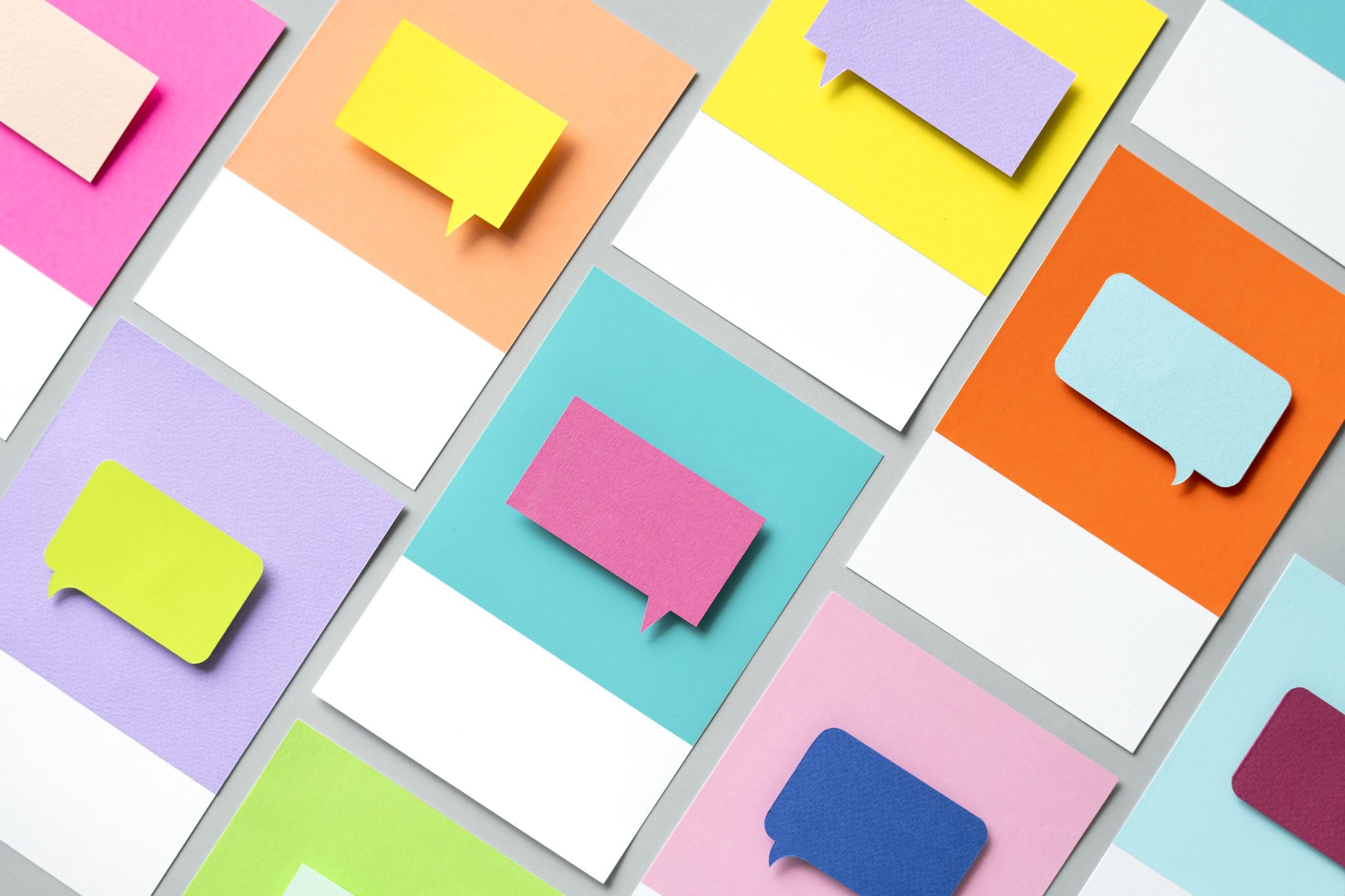 PMYO Başvurusu Nasıl Yapılır?
Dördüncü Aşama: Bu aşamada ise yukarıdaki aşamaları başarı ile geçen öğrenciler sözlü mülakata girmeye hak kazanır. Sınav esnasında adaylara, genel kültür konularından hazırlanan soruların yazılı olduğu bir kart çektirilir. Karta yazan konu hakkında düşünmesi ve sunum yapması için yeterli süre verilir. Konu ile ilgili olarak komisyonca adaya haricen sorular da yöneltilebilir.
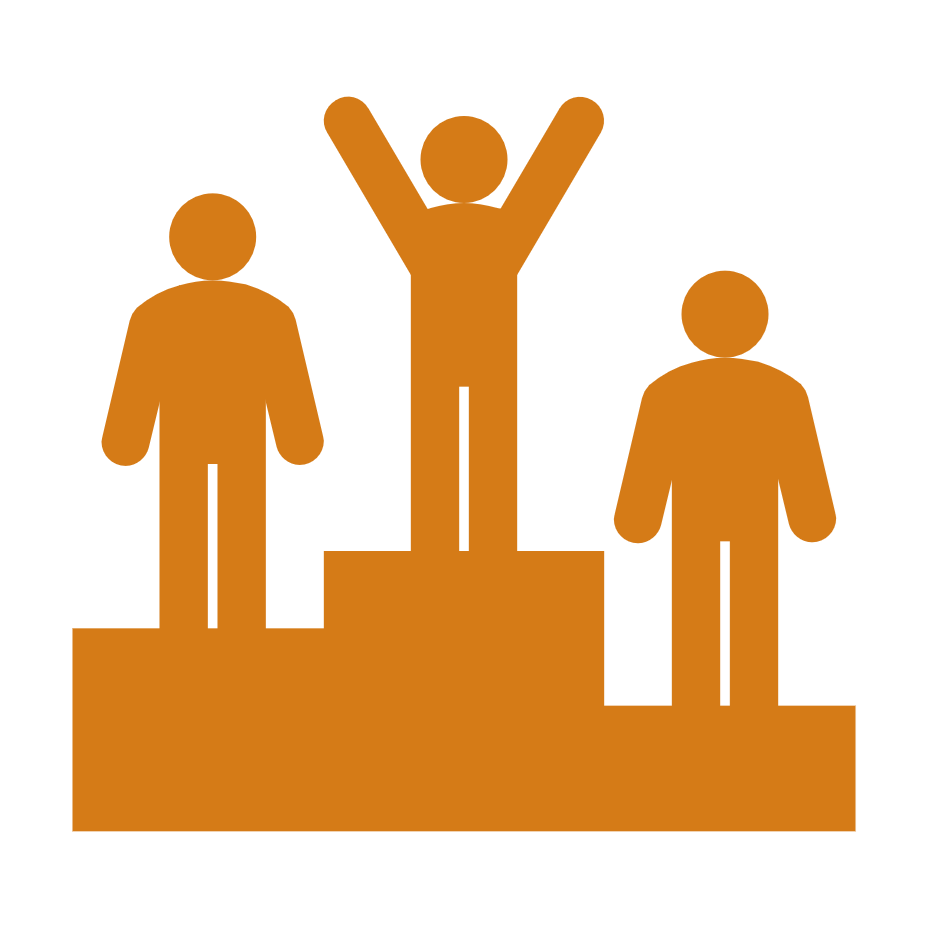 PMYO Başvurusu Nasıl Yapılır?
Son Aşama: Tüm aşamaları başarı ile geçen adaylar Polis Meslek Yüksekokulu’na girmeye hak kazanacaktır. 
Sonuçlar Polis Akademisinin internet sitesinde açıklanacaktır.
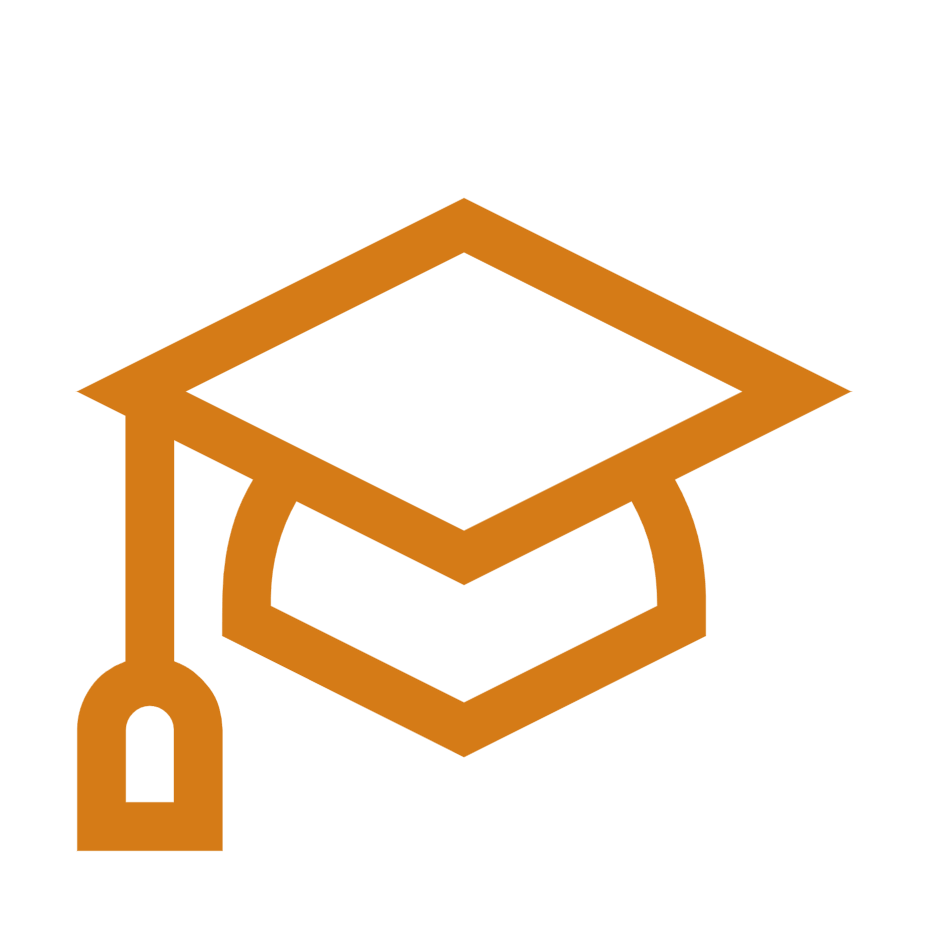 Tüm öğrencilerimize başarılar diliyoruz.
Şuhut Şehit İbrahim Imış Mesleki ve Teknik Anadolu Lisesi
Rehberlik Servisi